SCIENCE FRIDAY @ SAP
Learning Goal: Chemical decomposition of Hydrogen Peroxide using a Catalyst.
Learning Objectives: 
	To nurture curiosity.
	To create a climate of discovery. 
	To maintain the rigor of the STEM lessons with playful and fun challenges.
	To build scientific vocabulary to promote scientific literacy at a young age.
	To build the following inquiry skills:
		Problem solving
		Critical and creative thinking
		Observation
		Prediction
		Analysis
		Conclusion
Materials: 
	3 % H2O2
	Dry yeast
	Liquid detergent
	plastic bottle
	food color
Monster Toothpaste
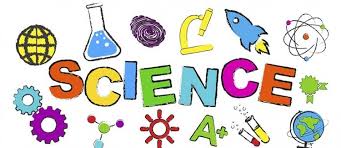 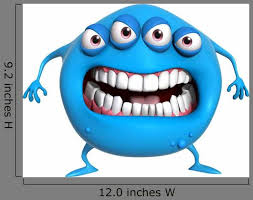 SCIENCE FRIDAY @ SAP
Method:
Add 3 tbsp. of warm water in a plastic cup.
Add 3 packs of dry yeast ( 3 g)  to the cup. Stir until the yeast dissolves.
In a plastic bottle add 120 mL of H2O2.
Add 1 tablespoon of liquid soap.
Add 1 pinch of food color.
Science: 
Hydrogen peroxide reacts with a catalyst which in this experiment is yeast. The yeast breaks H2O2 into water and oxygen. The oxygen makes soap bubbles which rise above in the bottle to make the monster’s toothpaste.
Application: Hydrogen peroxide is used to heel minor cuts and scrapes. 
When it touches your blood, the enzyme in the blood breaks the H2O2 into  water and oxygen gas. The bacteria of your wound drown in all the oxygen produced and that is how your wound is cured.
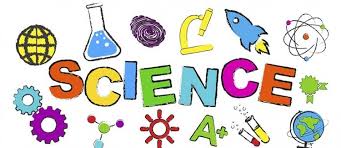 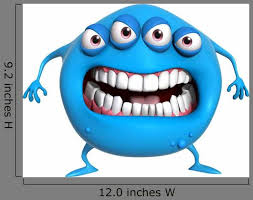 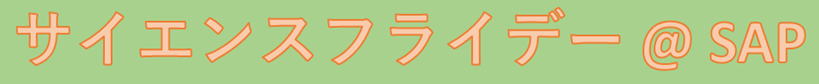 学習目標： 触媒を使用した過酸化水素の化学分解
学習のねらい:
    •好奇心を育む 
　•発見の雰囲気をつくりだす 
　•遊び心のある楽しいチャレンジでステムレッスンの厳密性を維持する 
　•若い年齢で科学リテラシーを促進するための科学用語を構築する  
　•下記の探求スキルを育てる: 
　　　　•問題解決
　　　　•批判的・創造的思考 
　　　　•観察
　　　　•予測 
　　　　•分析
　　　　•結論
材料: 
	過酸化水素3 % 
　　　　  乾燥酵母
                液体洗剤  
                プラスチックボトル
                食用色素
モンスター歯磨き粉
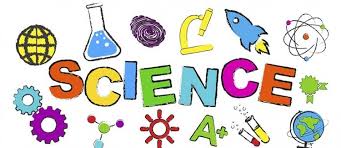 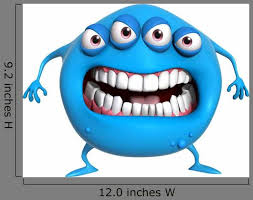 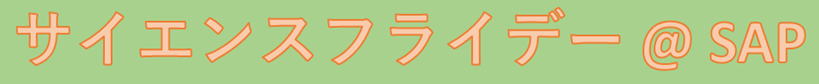 方法：
プラスチック製のコップにお湯大さじ3を入れる。
乾燥酵母3パック(3g)をコップに加え、溶けるまでかき混ぜる。
ペットボトルに120mLのH2O2を加える。
液体洗剤大さじ1を追加する。
食用色素を1つまみ加える。

科学：
過酸化水素は、この実験では酵母である触媒と反応します。 酵母はH2O2を水と酸素に分解します。 酸素が泡を作り、ボトル中で上に上りモンスター歯磨き粉になります。

応用：過酸化水素は、小さな切り傷や擦り傷を治すために使われます。　
過酸化水素が血液に触れると、血液中の酵素がH2O2を水と酸素ガスに分解します。 傷の細菌が生成された酸素に溺れることにより傷が治ります。
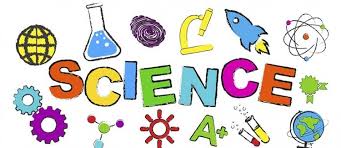 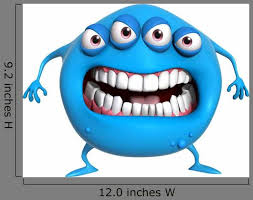